以共備共學模式進行課文本位融入閱讀理解策略教學                           之 實 踐 與 反 思
延平國小 鄒海茵
共備共學
+閱讀理解策略
課文本位
緣起
配合103學年政策主軸三「推廣閱讀理解策略在各領域/議題的應用」
共備共學
Why：共同備課理念
Who：參與人員
When：安排共同時間
Where：選擇適當場地
What：共同備課考量面向與重點
How：共同備課流程建議
Who?
參與人員
全體領域教師
小校教師可考慮跨校合作，
   參與鄰近學校之共同備課 。
When?
安排共同時間
領域教師共同不排課時間
   為了需要充分進行討論，建議至少要有2節課的時間。

國小可利用週三下午進行共同備課
Who?
When?
Example 1: 水里謝老師

Example 2: 延平教師專業社群
What?
共同備課教案設計面向
教材來源與教學內容
教學目標
學生先備知識、程度差異
4. 教學法與教學策略運用
5. 分析教材內容、學習重點、學習難點
6. 活動設計、教學步驟
7. 評量方式
8. 作業安排
9. 座位安排、動向、與空間運用
How?
共同備課流程建議
課文本位
所謂「以課文為本位」則是指不捨近求遠地另外設計補充教材，也不需花費額外的時間教學，而是以現行的各版本教科書為文本
閱讀理解策略教學
培養學生思考力，對閱讀產生正向經驗
疑問: 課文這麼淺顯，看完應該就懂了， 這個還要教? 要教什麼? 怎麼教?
Super 6
要教什麼?
Predicting
Summarizing
Connecting
Questioning
Monitoring
Visualizing
閱讀理解策略(國語文)
要教什麼?
要教什麼?
Handy 5 reading strategies
Infer
Stop and think
Question
Visualize
Connect
要教什麼?
4 Powerful Strategies for Struggling Readers
Summarizing
Creating meaningful connections
Self-regulating
Inferring
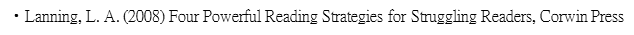 要怎麼教?
閱讀教案設計原則
以增進學生的素養（literacy）或問題解決能力為教學標的。
學習者為中心: 學生的學習反應導引教學。
教學目標決定教學活動。
不同年級的教學重點不同，分配的教學及活動時間應不同。
應該明示的教導策略，且應該透過說明、示範、師生互動完成、學生獨立作業等程序，達成教學目標。
閱讀教學應該是有系統且持續一段時間。
強調達成自學的基礎能力。
Explicit instruction of comprehension strategies
Step 1: Select a text
Step 2: Explain the strategy
Step 3: Model the strategy
Step 4: Guided support
Step 5: Independent practice
Step 6: Reflect
State of New South Wales through the NSW Department of Education and Training, 2010
Taken from the Focus on Reading 3–6 program.
課文本位 + 閱讀理解策略
選擇合適單元、自行改寫
有系統持續進行策略教學
Unit 1 :  prediction, questioning
Unit 2 :  questioning, summary
Unit 3 :  questioning, making connection
Unit 4 :   monitoring, questioning
Unit 5 :  questioning
結語
共備共學 → 行政支持，克服時間，建立社群伙伴，發揮團體戰力
課文本位→選取適合的單元、自行改寫
閱讀理解策略 →是需要教導的，不求多，不求快，建立運用策略的習慣， 培養自學能力
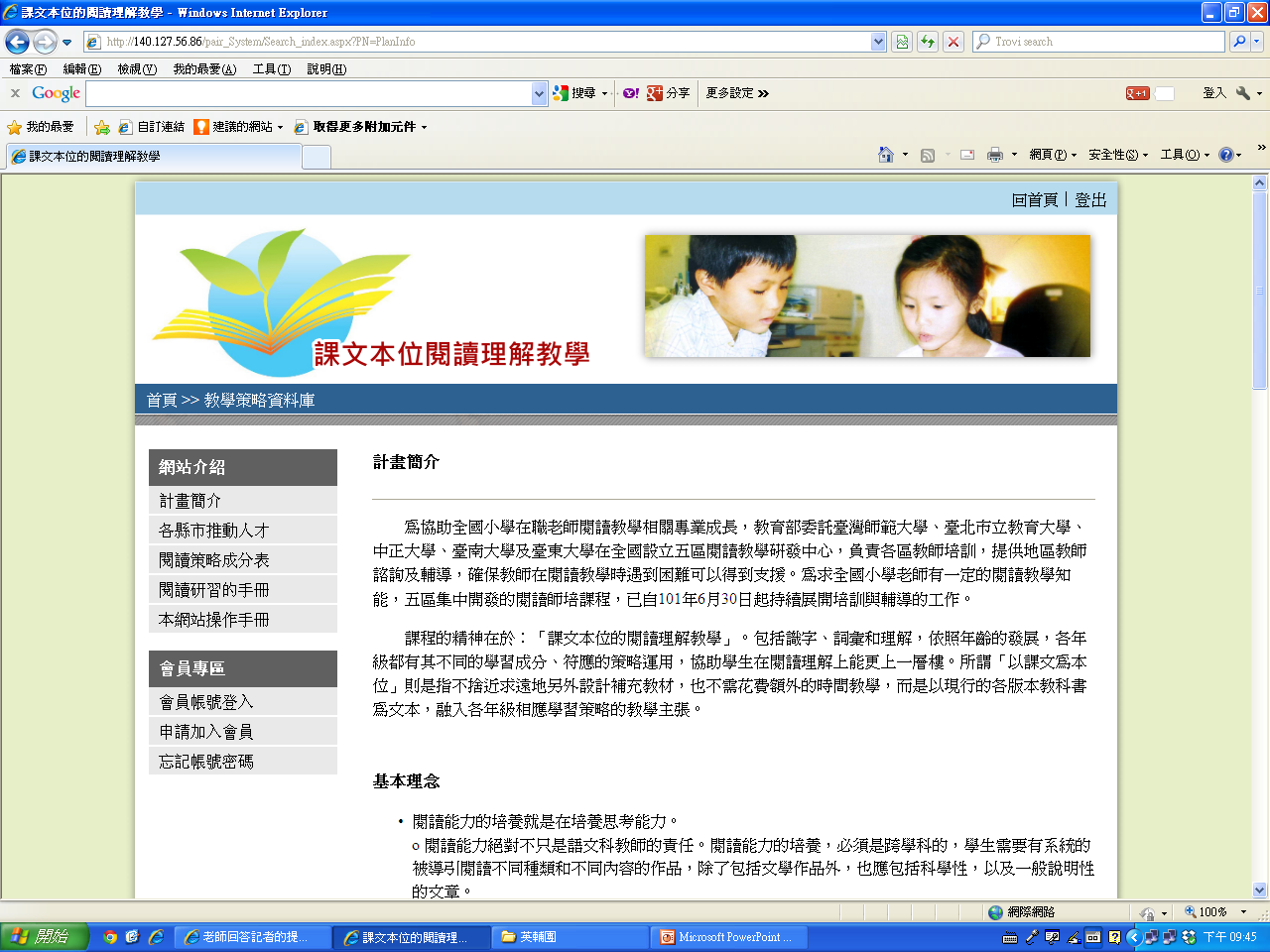 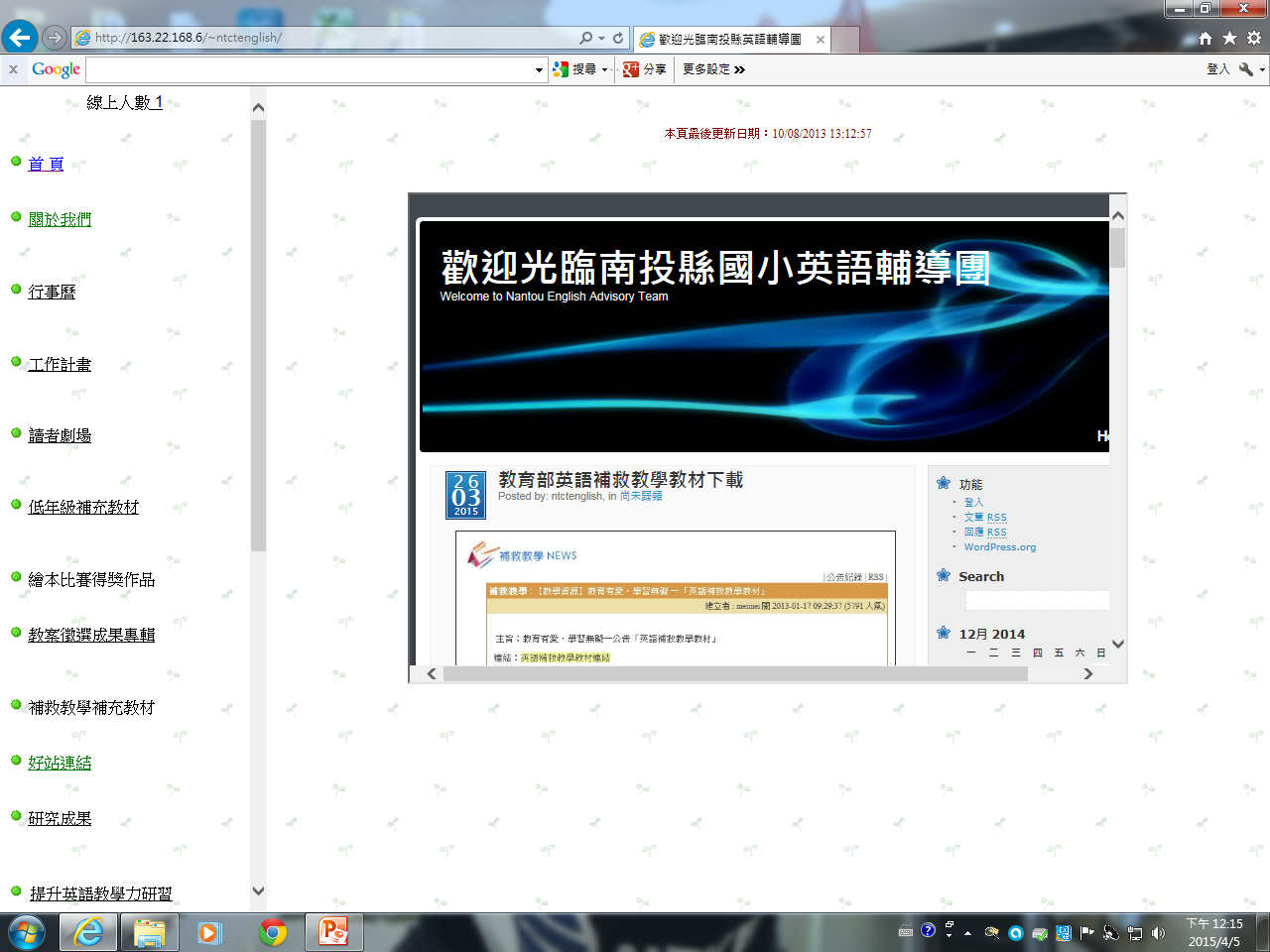